Отдел организации отдыха детей государственного бюджетного образовательного учреждения Республики Карелия для детей, нуждающихся в психолого-педагогической и медико-социальной помощи «Центр диагностики и консультирования»
Организация отдыха и оздоровления детей Республики Карелия
Проведение мероприятий по организации отдыха и оздоровления детей в соответствии с утвержденными нормативными актами
С 18.01.2018 г. уставной деятельностью государственного бюджетного образовательного учреждения Республики Карелия для детей, нуждающихся в психолого-педагогической и медико-социальной помощи «Центр диагностики и консультирования» является деятельность по организации и обеспечению отдыха и оздоровления детей.

Учреждение  реализует мероприятия по организации отдыха и оздоровления детей:
в возрасте с 6,5 до 17 лет включительно, находящихся в трудной жизненной ситуации;
обучающихся с 5 по 8 класс и проживающих на территории Республики Карелия, отнесенной к Арктической зоне Российской Федерации;
в возрасте с 6,5 до 16 лет включительно из семей участников специальной военной операции.
Численность детей, направленных на отдых и оздоровление, по условиями заключенных контрактов ГБОУ РК ЦДК,в 2022 – 2023 гг.
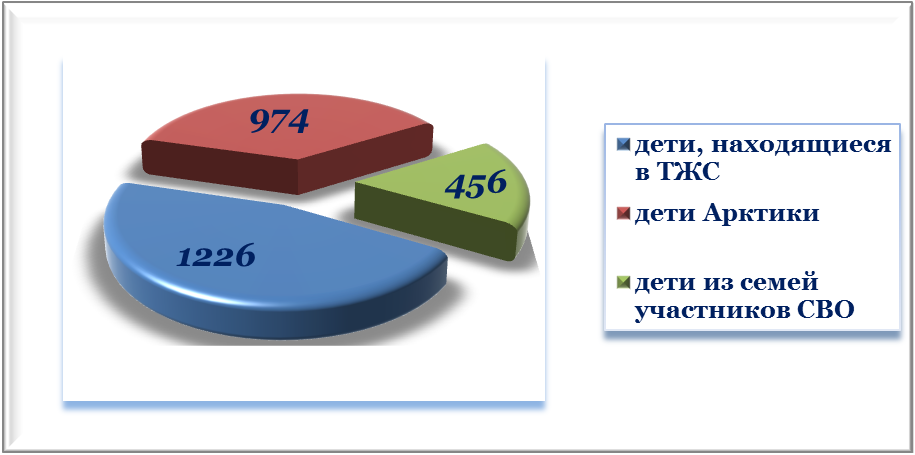 Численность детей, находящихся в трудной жизненной ситуации, направленных на отдых и оздоровление 
в 2022-2023 гг.
Численность обучающихся с 5 по 8 класс по общеобразовательным программам и проживающих на территории Республики Карелия, отнесенной к Арктической зоне Российской Федерации, направленных на отдых и оздоровление 
в 2022-2023 гг.
Численность детей из семей участников специальной военной операции, направленных на отдых и оздоровление в 2023 году
С 2021 года ГБОУ РК ЦДК взаимодействует с городскими округами и муниципальными районами Республики Карелия, в рамках проведения детской оздоровительной компании, на основании соглашений согласно требованиям действующего законодательства РФ и нормативно-правовым документам Министерства образования и спорта Республики Карелия.

ГБОУ РК ЦДК реализует мероприятия по организации отдыха и оздоровления детей, в рамках решений
ГБОУ РК ЦДК является региональным оператором Республики Карелия, обеспечивающему организационную и материально-техническое обеспечение по отбору и направлению групп обучающихся в ФГБОУ «МДЦ «Артек», ФГБОУ «ВДЦ «Океан», ФГБОУ «ВДЦ «Орленок», ФГБОУ «ВДЦ «Смена», ФГБОУ «ВДЦ «Алые паруса». 
С 2018 года специалисты ГБОУ РК ЦДК обеспечивают организационно-технического сопровождение деятельности региональной комиссии по распределению путевок и подбору детей в Федеральные детские. 

Основание: приказ Министерства образования и спорта Республики Карелия от 15.08.2022 № 959 «Об организации деятельности по направлению обучающихся общеобразовательных организаций из Республики Карелия в федеральные детские центры».
Численность детей Республики Карелия, направленных на отдых в федеральные детские центры по региональным квотам Министерства просвещения РФ, 
в 2021-2023 гг. (человек)
Проведение закупочной деятельности в соответствии с Федеральным законом от 05.04.2013 №44-ФЗ  
«О контрактной системе в сфере закупок товаров, работ, услуг для обеспечения государственных и муниципальных нужд» 
по организации отдыха и оздоровления детей Республики Карелия
Информация по исполненным контрактам ГБОУ РК ЦДК по организации отдыха и оздоровления детей, с 2018 по 2023 гг.
Способы закупки услуг по организации детского отдыха и оздоровления в соответствии с Федеральным законом от 05.04.2013 №44-ФЗ «О контрактной системе в сфере закупок товаров, работ, услуг для обеспечения государственных и муниципальных нужд»: 

конкурс в электронной форме;
котировок в электронной форме;
закупки у единственного поставщика;
аукцион (только для организации железнодорожного проезда организованных групп детей).
Методическая работа 
по организации отдыха и оздоровления детей
С 2018 года ГБОУ РК ЦДК организует республиканские совещания по вопросам организации отдыха и оздоровления детей в Республике Карелия со специалистами администраций муниципальных районов и городских округов.


Специалисты ГБОУ РК ЦДК разрабатываю закупочную документацию для конкурсных процедур на оказание услуг по отдыху и оздоровлению детей.
Разработана дополнительная профессиональная программа (повышения квалификации) «Организация отдыха и оздоровления детей» ( трудоемкость: 72 акад. ч.)

Составители: Чубиева И.В., Петрова И.Л.

Дополнительная профессиональная программа:
прошла рецензирование и утверждена на заседании методического совета ГБОУ РК ЦДК 28.05.2020;
реализована Карельским филиалом федерального государственного бюджетного образовательного учреждения высшего образования «Российская академия народного хозяйства и государственной службы при Президенте Российской Федерации»  в 2020.
В 2020 году разработана программа республиканского специализированного (профильного)  лагеря труда и отдыха «Карьера – это просто!»

Составители: Чубиева И.В., Петрова И.Л.

Программа республиканского специализированного (профильного) лагеря утверждена на заседании методического совета ГБОУ РК ЦДК 28.05.2020.
Осуществление деятельности, направленной на информирование населения 
о мероприятиях по организации детской оздоровительной кампании
С 2022 ГБОУ РК ЦДК организована работа «горячей линии» по вопросам подготовки и проведения летней оздоровительной кампании на территории Республики Карелия, основание приказ Министерства образования и спорта Республики Карелия от 02.04.2021 № 330.



Номер телефона «горячей линии» по вопросам подготовки и проведения летней оздоровительной кампании на территории Республики Карелия : 89004572441
Специалисты ГБОУ РК ЦДК консультирую население по вопросам детского отдыха, в том числе:

приобретение услуг по организации отдыха и оздоровления детей, находящихся в трудной жизненной ситуации, в рамках заключенных гражданско-правовых договоров ГБОУ РК ЦДК;
приобретение услуг по организации отдыха и оздоровления детей, обучающиеся с 5 по 8 класс по общеобразовательным программа и проживающие на территории Республики Карелия, отнесенной к Арктической зоне Российской Федерации, в рамках заключенных гражданско-правовых договоров ГБОУ РК ЦДК;
приобретение услуг по организации отдыха и оздоровления детей из смей участников специальной военной операции, в рамках заключенных гражданско-правовых договоров ГБОУ РК ЦДК;
- организационно-техническое обеспечение деятельности по отбору и направлению групп обучающихся из Республики Карелия в ФГБОУ «МДЦ «Артек», ФГБОУ «ВДЦ «Океан», ФГБОУ «ВДЦ «Орленок», ФГБОУ «ВДЦ «Смена», ФГБОУ «ВДЦ «Алые паруса».
С 2020 года ГБОУ РК ЦДК осуществляет организационно-техническое ведение Реестра организаций отдыха детей и их оздоровления, расположенных на территории Республики Карелия.

Основание:
Постановление Правительства Республики Карелия от 08.05.2020 №206-П «Об утверждении порядка формирования и ведения реестра организаций отдыха детей и их оздоровления, расположенных на территории Республики Карелия»;
приказ Министерства образования и спорта Республики Карелия от 28.02.2020 №238 «Об утверждении форм уведомлений, необходимых для формирования реестра организаций отдыха детей и их оздоровления, расположенных на территории Республики Карелия».
Специалисты ГБОУ РК ЦДК предоставляют информацию по обращениям граждан по вопросам детского отдыха поступающим:

в адрес Главы Республики Карелию;
в адрес Министра образования и спорта Республики Карелия;
в адрес Уполномоченного по вопросам прав ребёнка в Республике Карелия;
в администрации муниципальных образований Республики Карелия;
в учреждение.
Организация и проведение мониторингов, мониторинговых исследований по вопросам качества предоставленных услуг 
по организации отдыха и оздоровления детей
Специалисты ГБОУ РК ЦДК ежемесячно, ежеквартально, ежегодно предоставляю отчеты по вопросам детского отдыха:
 на основании нормативно-правовых актов Министерства образования и спорта Республики Карелия;
в рамках выполнения государственного задания ГБОУ РК ЦДК ежегодно утверждаемого Министерством образования и спорта Республики Карелия;
в рамках выполнения отдельных поручений Министерства образования и спорта  Республики Карелия.
Подготовка информации для размещения на сайте государственного бюджетного образовательного учреждения Республики Карелия для детей, нуждающихся в психолого-педагогической и медико-социальной помощи 
«Центр диагностики и консультирования»
С 2018 года введение и информационное наполнение раздела «Детский отдых» на официальном сайте ГБОУ РК ЦДК http://goucdk.karelia.info/
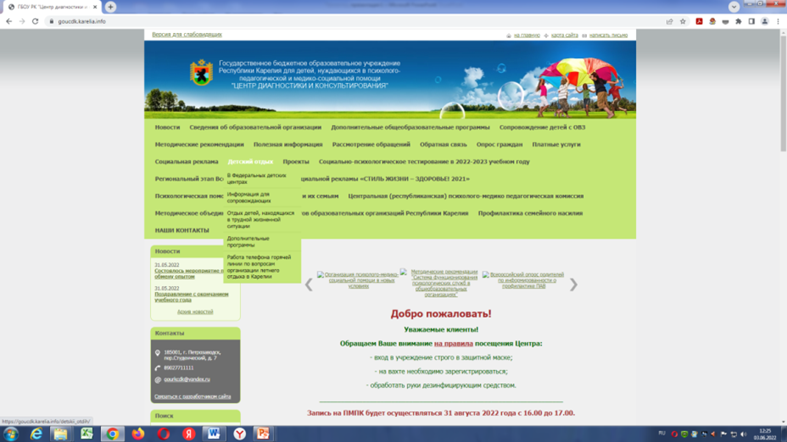 Разработка предложений по повышению качества предоставленных услуг 
по отдыху и оздоровлению детей
Специалисты ГБОУ РК ЦДК разрабатываю и предоставляют предложения в Министерство образования и спорта Республики Карелия в рамках:
реализации мероприятий подпрограммы 2 «Обеспечение и совершенствование социальной поддержки семьи и детей» Государственной программы Республики Карелия «Совершенствование социальной защиты граждан»;
выполнения плана мероприятий («дорожная карта») по некоторым вопросам организации отдыха и оздоровления детей;
подготовки изменений в  действующие нормативно-правовые документы по вопросам организации отдыха и оздоровления детей; 
вопросов рассматриваемых на Межведомственной комиссии по вопросам организации отдыха и оздоровления детей в Республике Карелия;
в рамках выполнения отдельных поручений Министерства образования и спорта  Республики Карелия;
формования предложений и обоснования статей расходов бюджета Республики Карелия на новый финансовый год.
СПАСИБО ЗА ВНИМАНИЕ!